ARPA-E Impact in New Hampshire
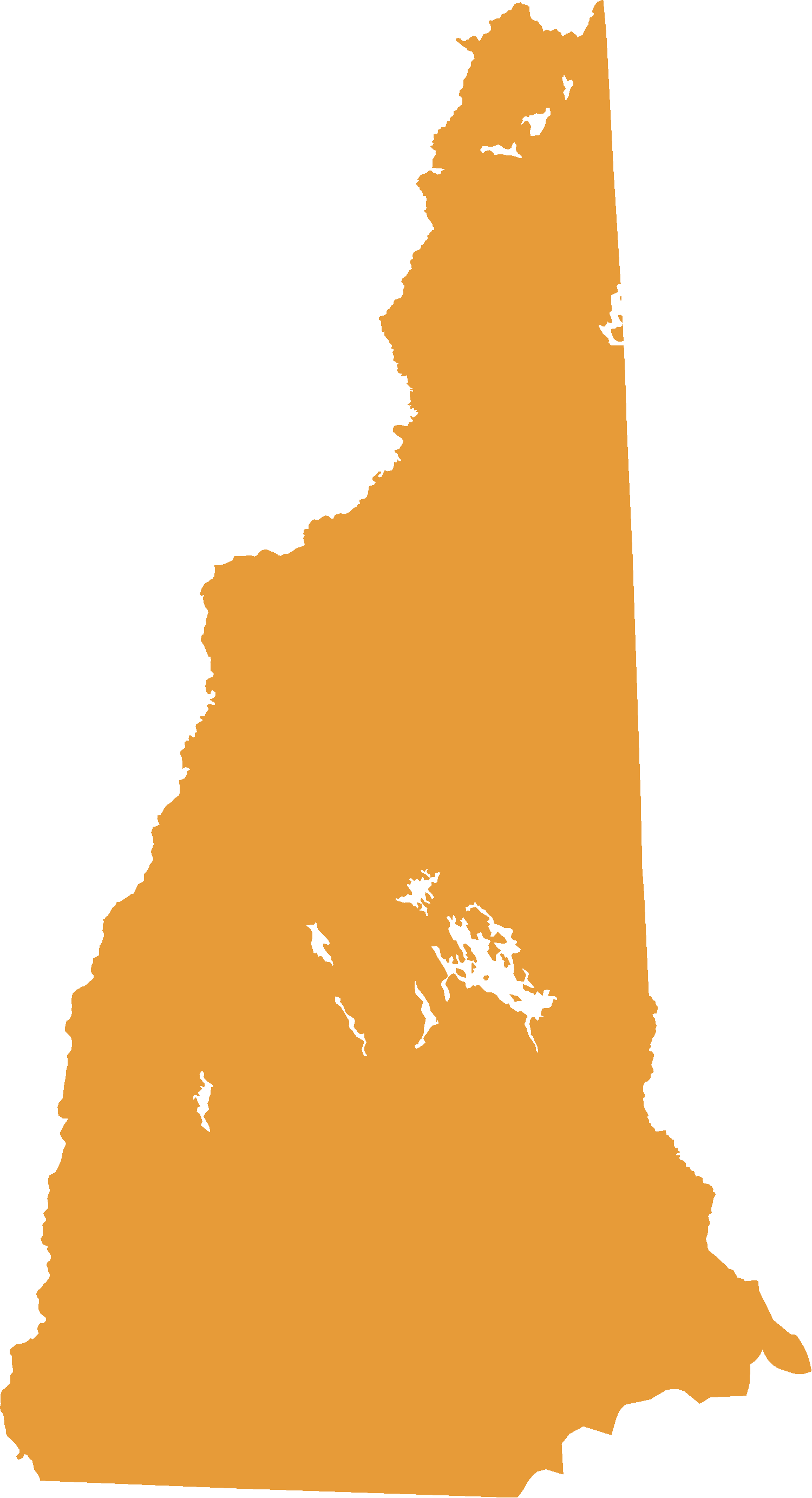 Since 2009…
$5.2 million 
in early-stage R&D funding

3 projects 
across the state
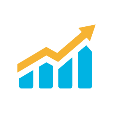 NY
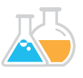 NH
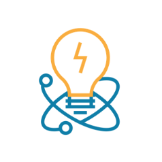 ARPA-E’s mission is to overcome long-term and high-risk technological barriers in the development of energy technologies. The Agency funds advanced energy technologies to reduce energy imports, improve efficiency, and reduce emissions.
Last Updated: May 2019